Object-Oriented Modeling
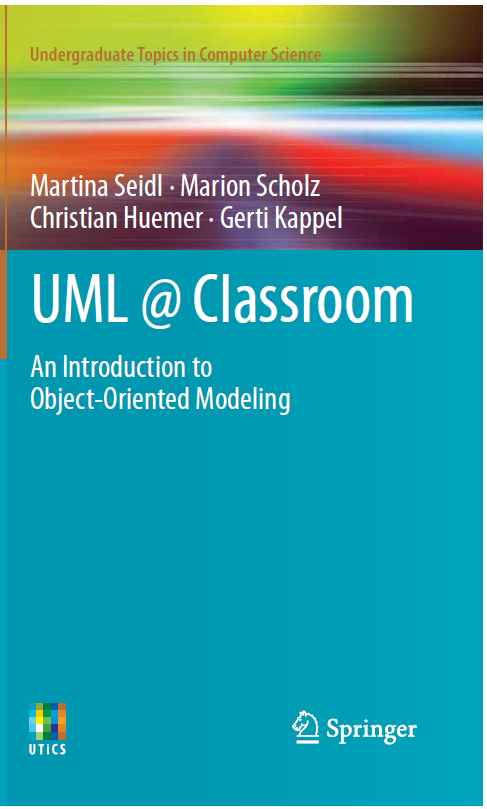 Activity Diagram
Slides accompanying UML@Classroom
Version 1.0
Literature
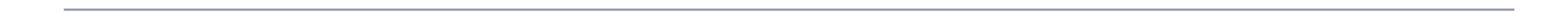 The lecture is based on the following book:
UML @ Classroom: An Introduction to Object-Oriented Modeling
Martina Seidl, Marion Scholz, Christian Huemer and Gerti Kappel

Springer Publishing, 2015

ISBN 3319127411
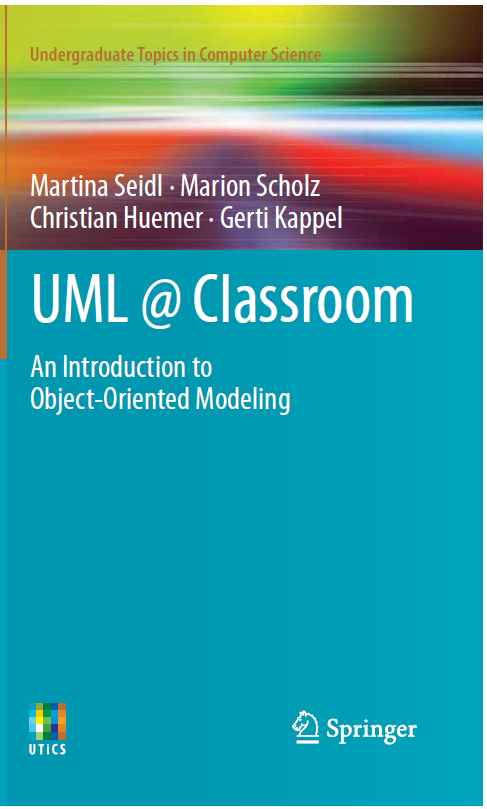 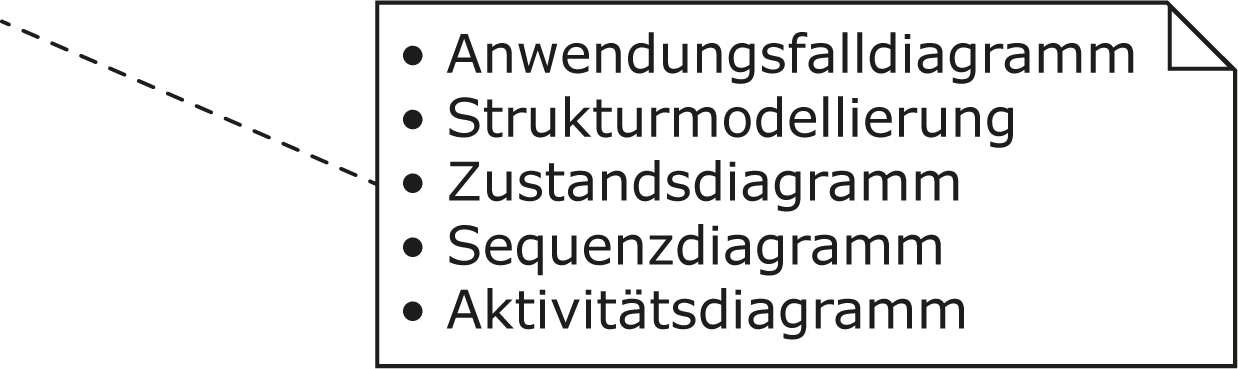 Use Case Diagram
Structure Modeling
State Machine Diagram
Sequence Diagram
Activity Diagram
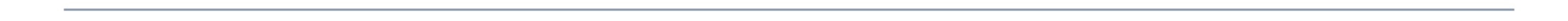 2
Content
Introduction
Activities
Actions
Edges
Control flow
Object flow
Initial node, activity final node, flow final node
Alternative paths
Concurrent paths
Object nodes 
Event-based actions and call behavior actions
Partitions
Exception handling
3
Introduction
Focus of activity diagram: procedural processing aspects
Flow-oriented language concepts
Based on
languages for defining business processes
established concepts for describing concurrent communicating processes (token concept as found in petri nets)
Concepts and notation variants cover broad area of applications
Modeling of object-oriented and non-object-oriented systems
4
Activity
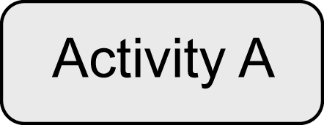 Specification of user-defined behavior at different levels of granularity
Examples:
Definition of the behavior of an operation in the form of individual instructions
Modeling the course of actions of a use case
Modeling the functions of a business process 
An activity is a directed graph
Nodes: actions and activities
Edges: for control and object flow
Control flow and object flow define 
	the execution 
Optional: 
Parameter
Pre- and postconditions
Output
parameter
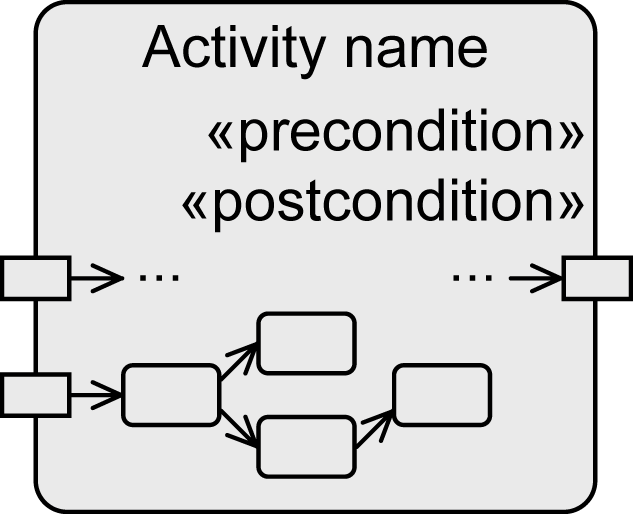 Input
parameter
Node
Edge
5
Action
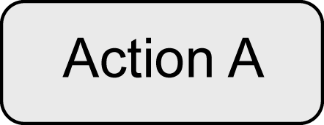 Basic element to specify user-defined behavior
Atomic but can be aborted
No specific rules for the description of an action
	 Definition in natural language or in any programming language
Process input values to produce output values
Special notation for predefined types of actions, most importantly
Event-based actions
Call behavior actions
6
Edges
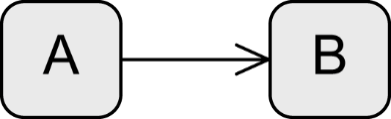 Connect activities and actions to one another
Express the execution order 
Types
Control flow edges
Define the order between nodes
Object flow edges
Used to exchange data or objects
Express a data/causal dependency between nodes
Guard (condition)
Control and object flow only continue if guards in square brackets evaluate to true
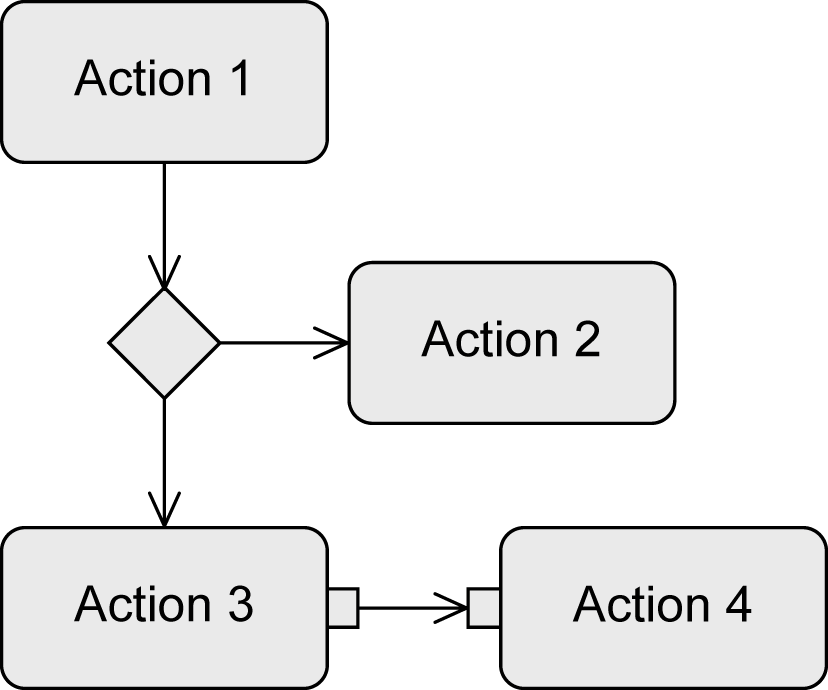 Control flow
Object flow
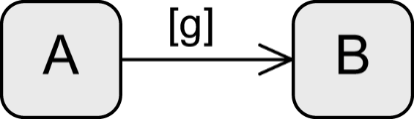 7
Token
Virtual coordination mechanism that describes the execution exactly
No physical component of the diagram
Mechanism that grants the execution permission to actions

If an action receives a token, the action can be executed
When the action has completed, it passes the token to a subsequent action and the execution of this action is triggered
Guards can prevent the passing of a token
Tokens are stored in previous node

Control token and object token
Control token: “execution permission" for a node
Object token: transport data + “execution permission”
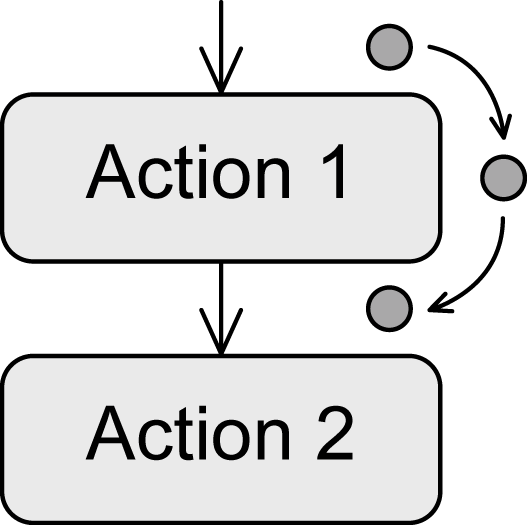 8
Beginning and Termination of Activities
Initial node
Starts the execution of an activity
Provides tokens at all outgoing edges
Keeps tokens until the successive nodes accept them
Multiple initial nodes to model concurrency
Activity final node
Ends all flows of an activity
First token that reaches the activity final node terminates the entire activity
Concurrent subpaths included
Other control and object tokens are deleted
Exception: object tokens that are already present at the output parameters of the activity
Flow final node
Ends one execution path of an activity
All other tokens of the activity remain unaffected
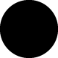 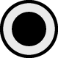 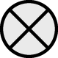 9
Alternative Paths – Decision Node
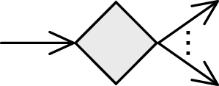 To define alternative branches
„Switch point“ for tokens
Outgoing edges have guards
Syntax: [Boolean expression]
Token takes one branch
Guards must be mutually exclusive
Predefined: [else]
Decision behavior
Specify behavior that is necessary for the evaluation of the guards
Execution must not have side effects
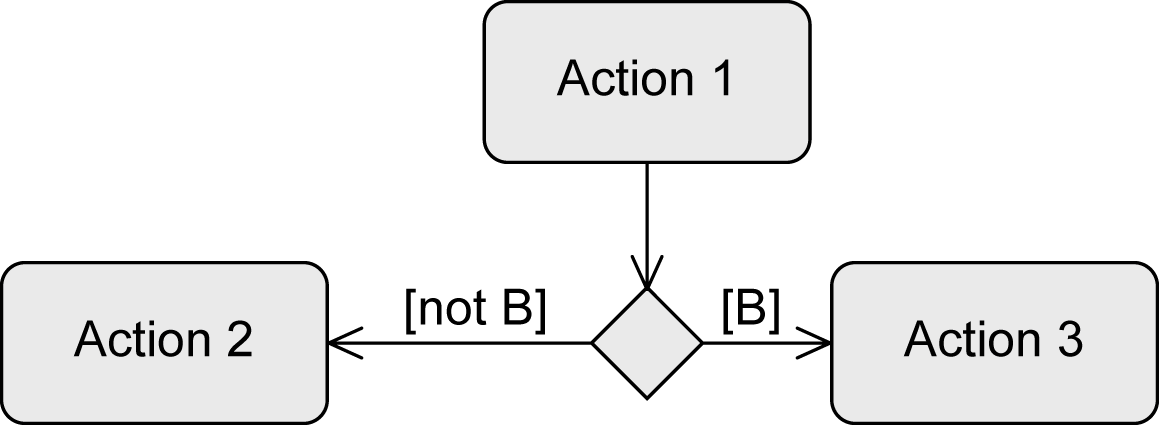 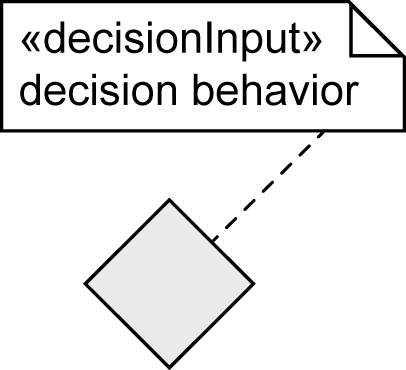 10
Alternative Paths – Merge Node
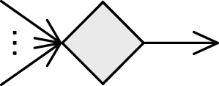 To bring alternative subpaths together
Passes token to the next node

Combined decision and merge node



Decision and merge nodes can also be used to model loops:
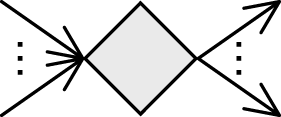 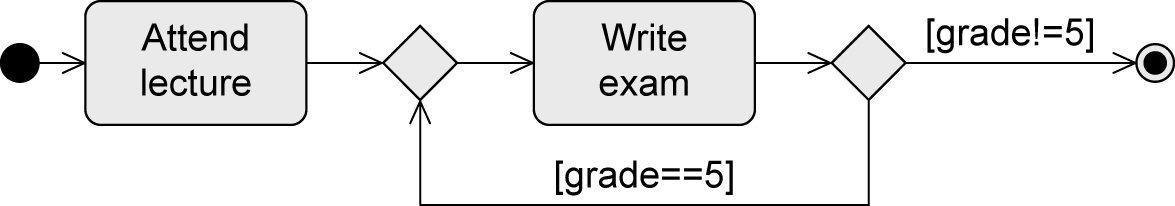 11
Example:  Alternative Paths
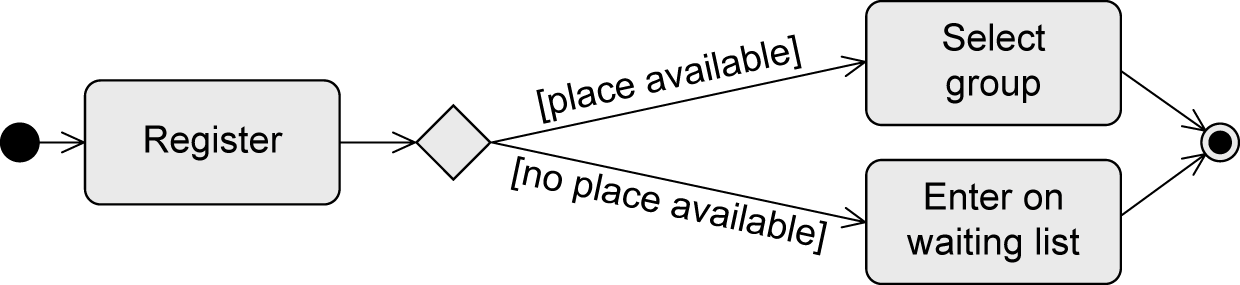 12
Concurrent Paths – Parallelization Node
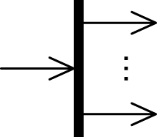 To split path into concurrent subpaths
Duplicates token for all outgoing edges

Example:
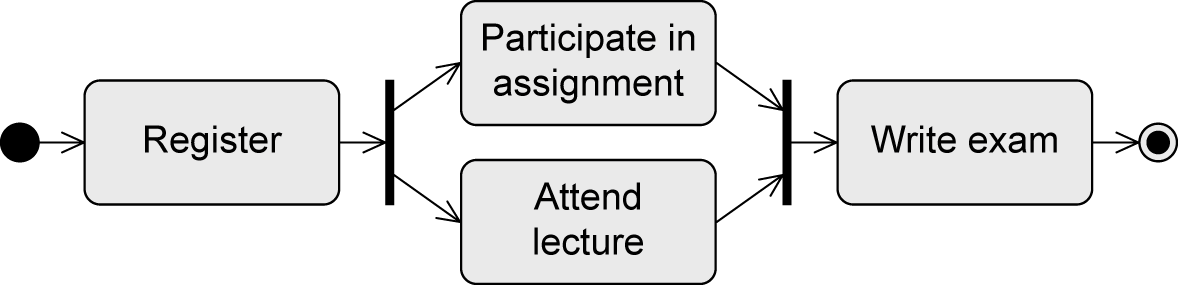 13
Concurrent Paths – Synchronization Node
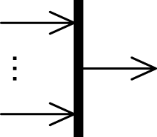 To merge concurrent subpaths
Token processing
Waits until tokens are present at all incoming edges
Merges all control tokens into one token and passes it on
Passes on all object tokens

Combined parallelization and synchronization node:
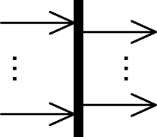 14
Example: Equivalent Control Flow
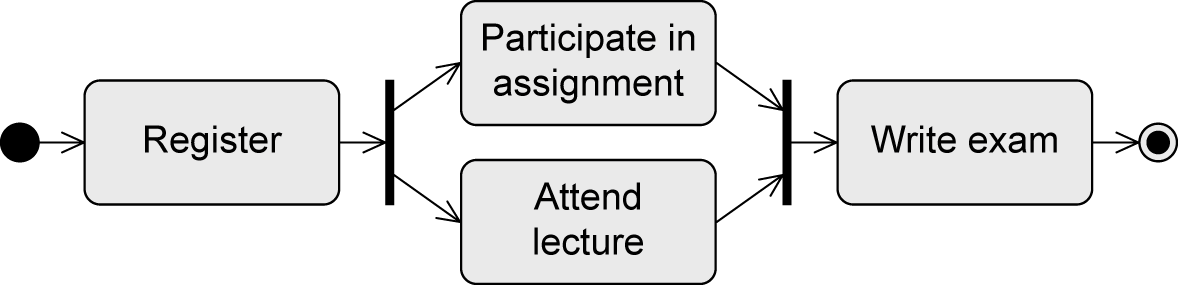 … equivalent to …
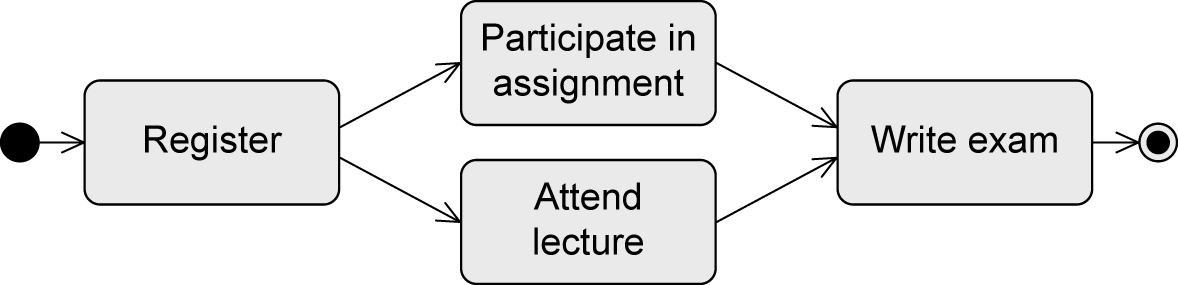 15
Example: Create and Send Invitations to a Meeting
While invitations are printed, already printed invitations are addressed.
When all invitations are addressed, then the invitations are sent.
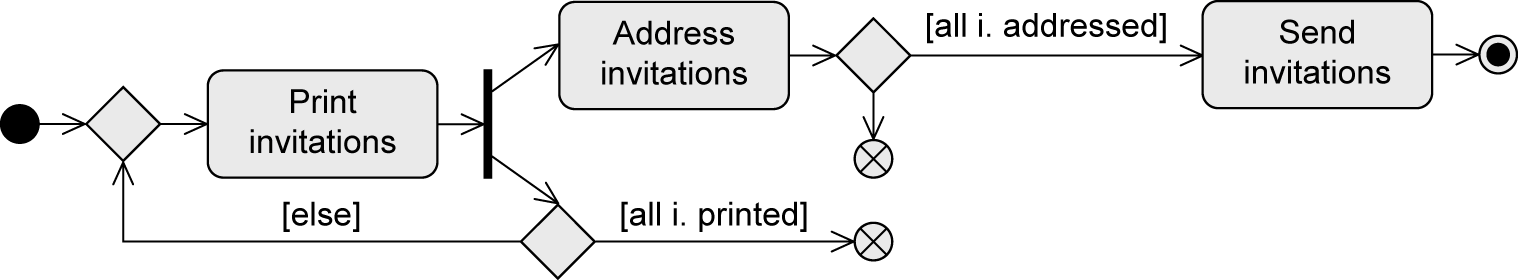 16
Example: Conduct Lecture (Student Perspective)
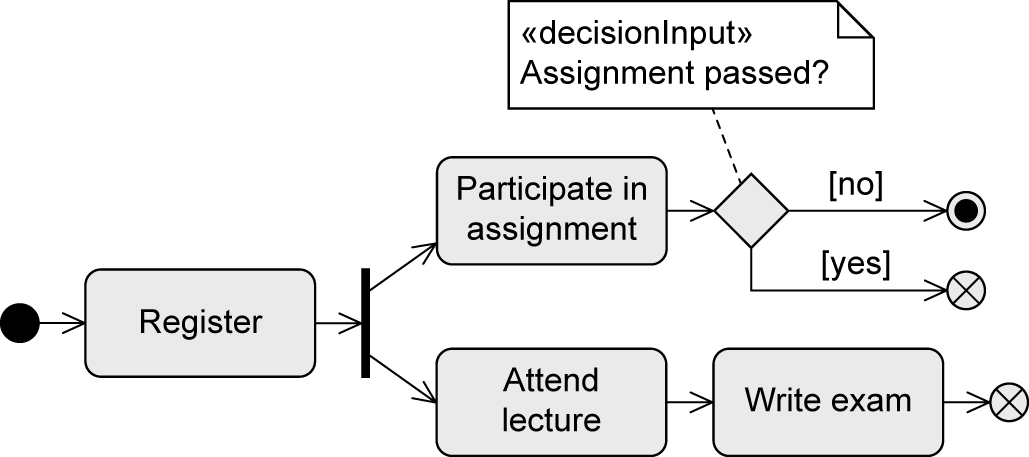 NOT equivalent … why?
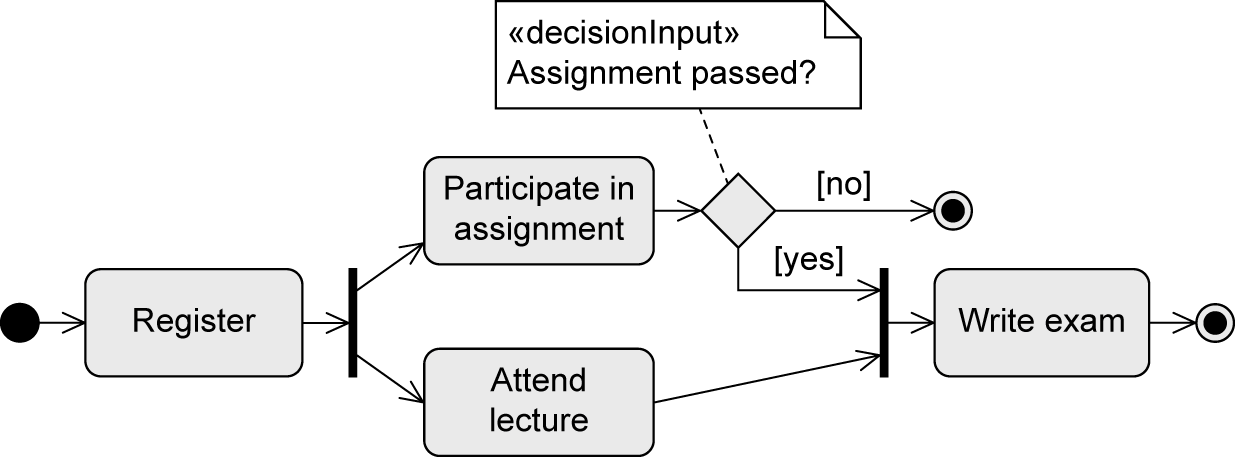 17
Example: Token (Control Flow)
x
x
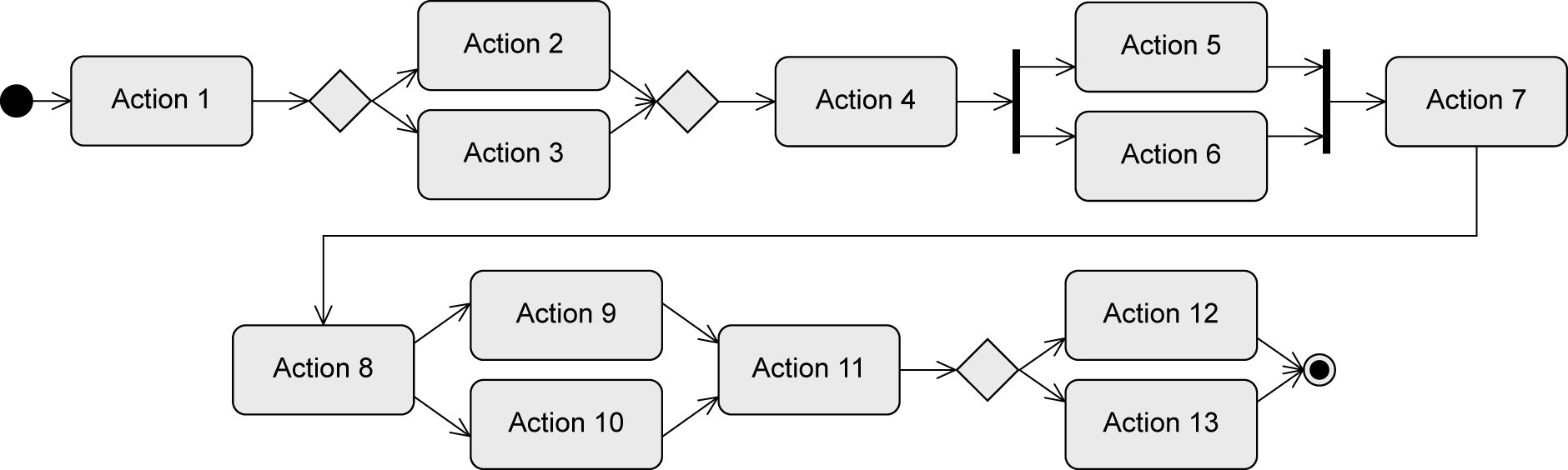 x
x
x
x
x
x
x
x
x
x
x
x
x
End !
x
x
x
x
… all outgoing edges of all initial nodes are assigned a token….
… if all incoming edges of an action have a token, the action is activated and is ready for execution
… before the execution, the action consumes one token from every incoming edge;    after the execution, the action passes one token to every outgoing edge
… a decision node passes the token to one outgoing edge (depending on the result of the 
   evaluation of the guard)
… a merge node individually passes each token it gets to its outgoing edge
… a parallelization node duplicates an incoming token for all outgoing edges
… a synchronization node waits until all incoming edges have a token, merges them to a single   token and passes it to its outgoing edge
… the first token that reaches the activity final node terminates the entire activity
18
Object Node
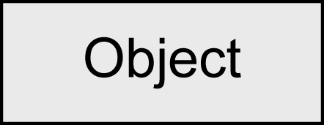 Contains object tokens
Represents the exchange of data/objects
Is the source and target of an object flow edge
Optional information: type, state


Notation variant: object node as parameter
For activities




For actions (“pins”)
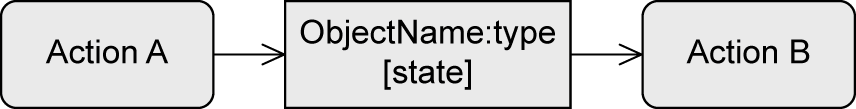 Input
parameter
Output
parameter
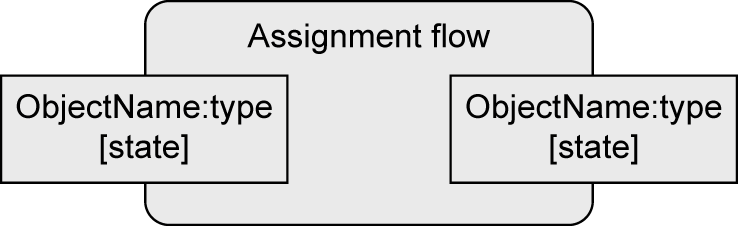 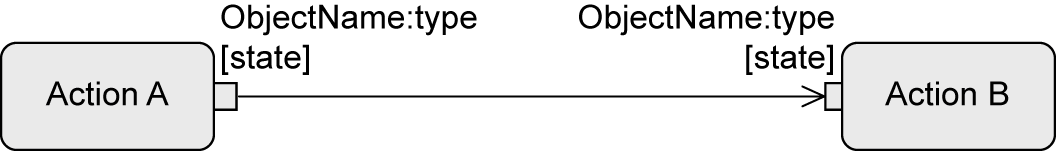 19
Example: Object Node
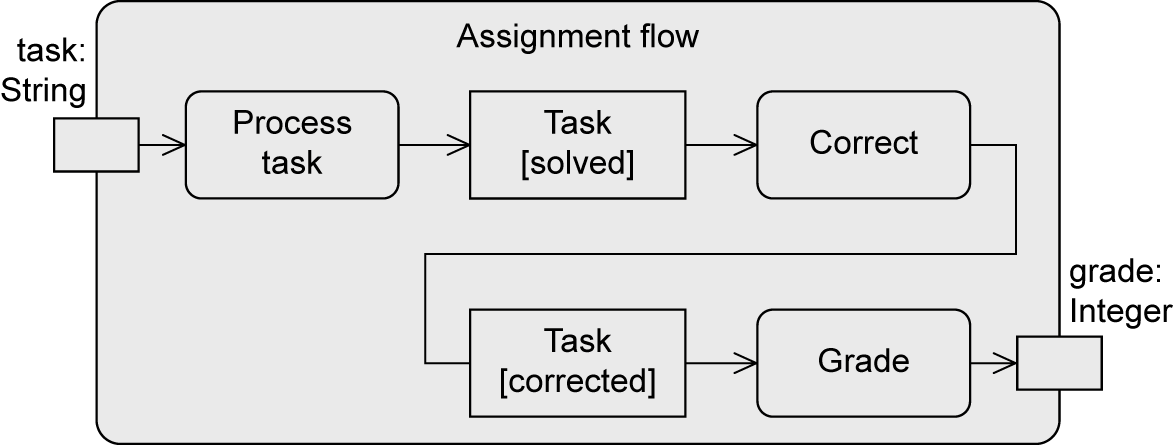 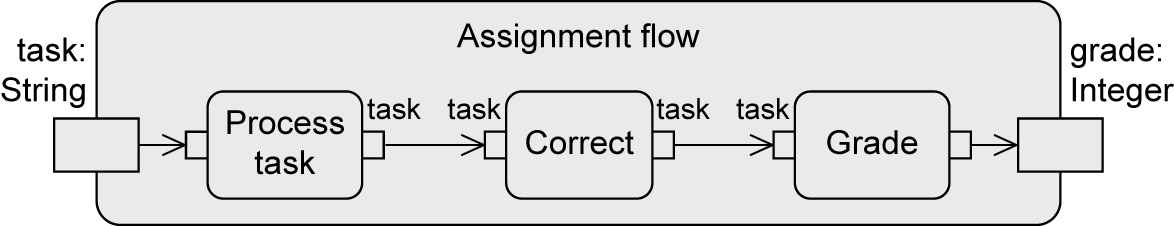 20
Central Buffer
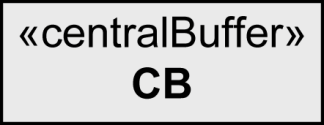 For saving and passing on object tokens
Transient memory
Accepts incoming object tokens from object nodes and passes them on to other object nodes
When an object token is read from the central buffer, it is deleted from the central buffer and cannot be consumed again
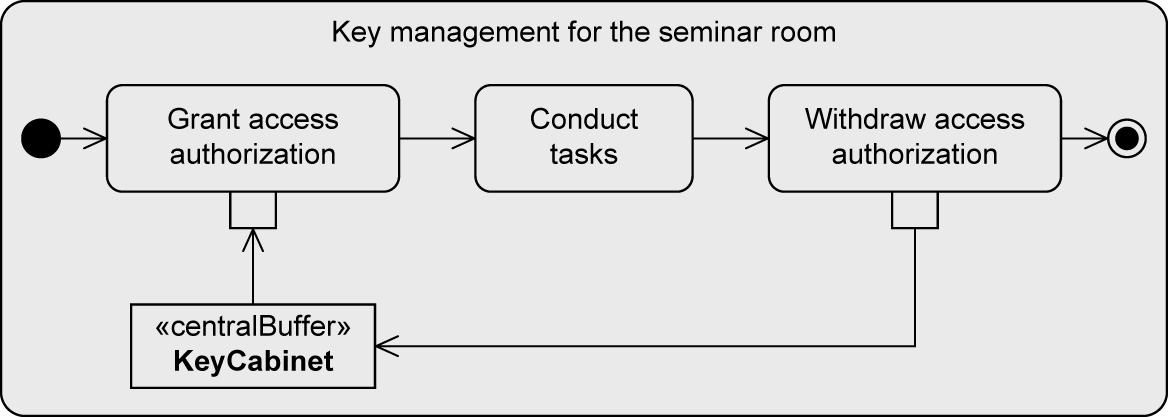 21
Data Store
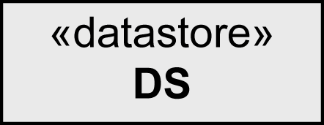 For saving and passing on object tokens
Permanent memory
Saves object tokens permanently, passes copies to other nodes
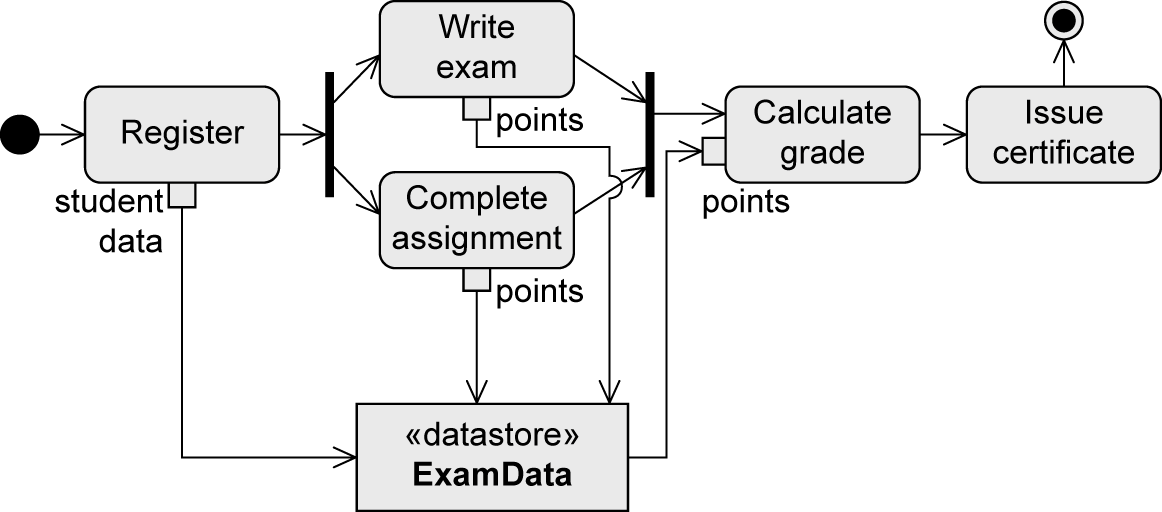 22
Weight of Edges
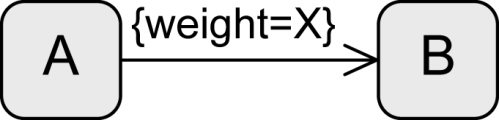 Minimal number of tokens that must be present for an action to be executed
Default: 1
All tokens present have to be consumed: 0 (also all or *)
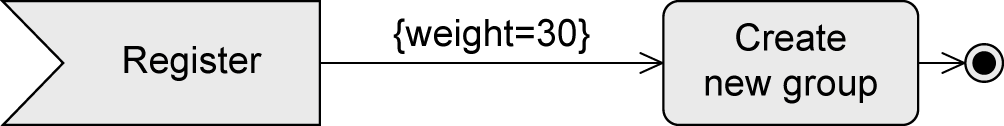 23
Connector
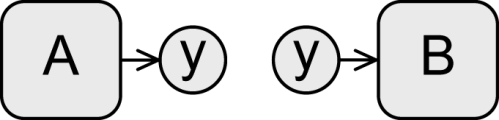 Used if two consecutive actions are far apart in the diagram

Without connector:




With connector
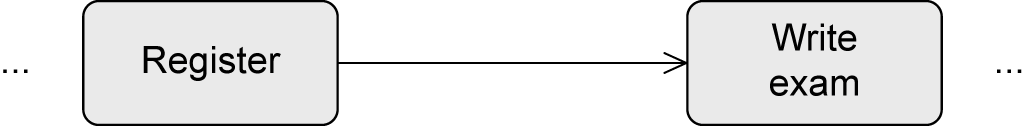 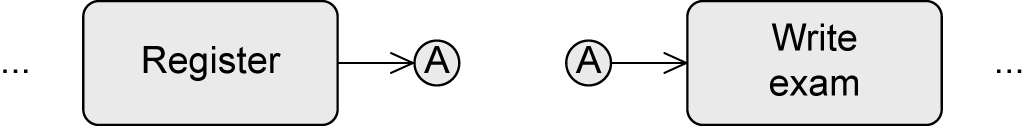 24
Event-Based Actions
To send signals
Send signal action




To accept events
Accept event action





Accept time event action
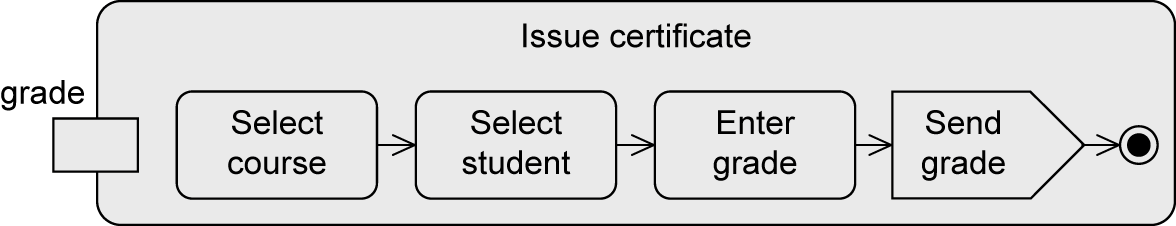 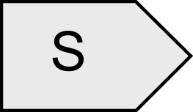 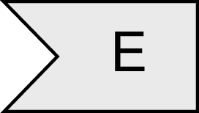 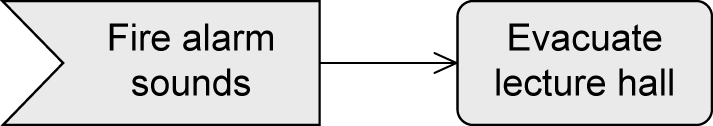 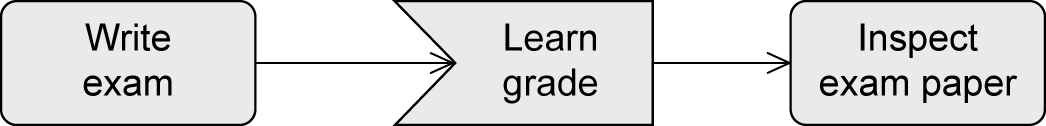 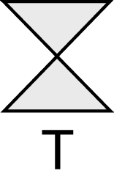 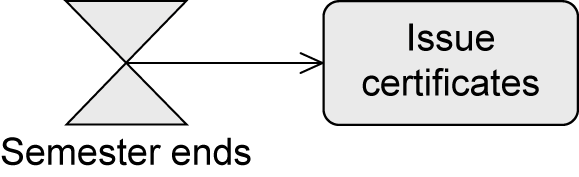 25
Example: Accept Event Action
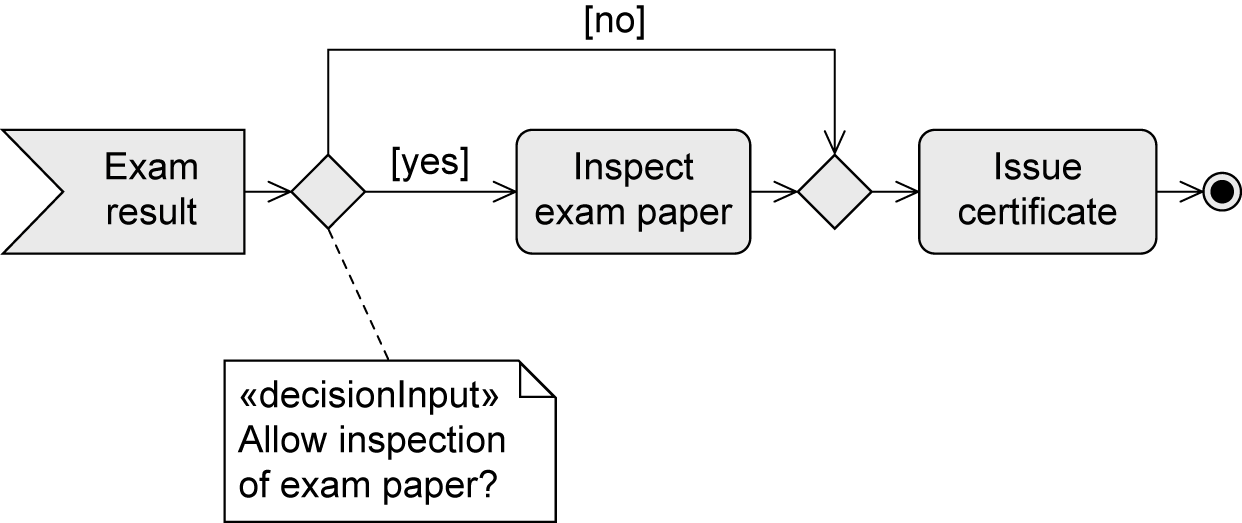 26
Call Behavior Action
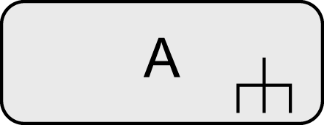 The execution of an action can call an activity
Content of the called activity can be modeled elsewhere
Advantages:
Model becomes clearer
Reusability
Name of the called activity
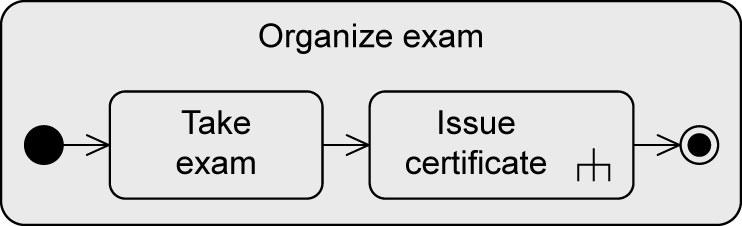 Inverted fork symbol
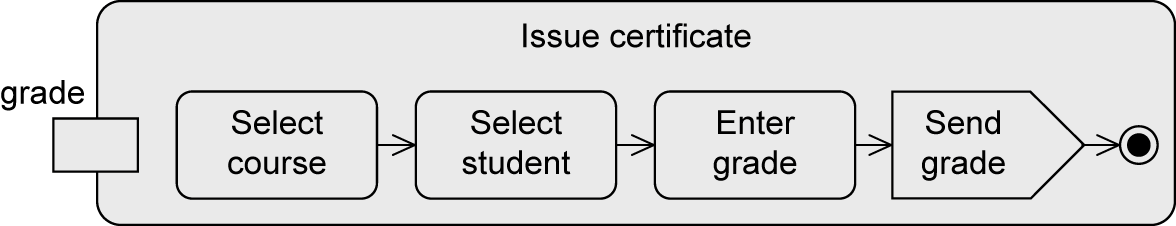 27
Partition
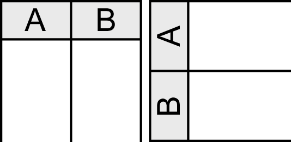 “Swimlane”
Graphically or textual
Allows the grouping of nodes and edges of an activity due to responsibilities
Responsibilities reflect organizational units or roles
Makes the diagram more structured
Does not change the execution semantics
Example: partitions Student and Institute Employee (with subpartitions Professor and Secretary)
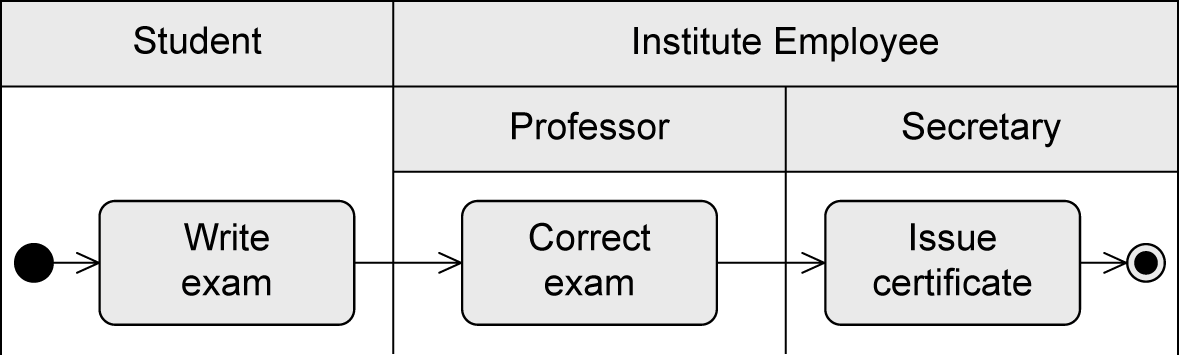 28
Example: Partitions
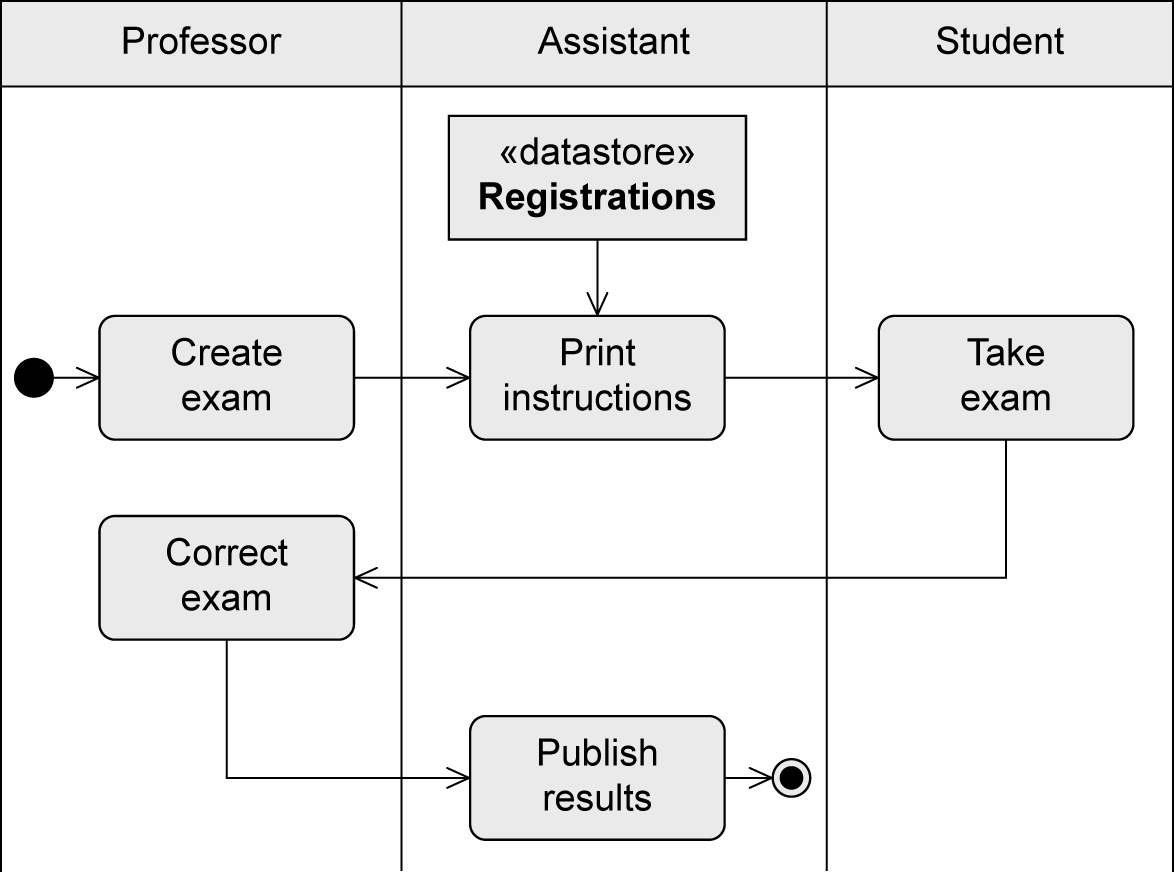 29
Multidimensional Partitions
Graphical notation                 		… or alternatively textual notation
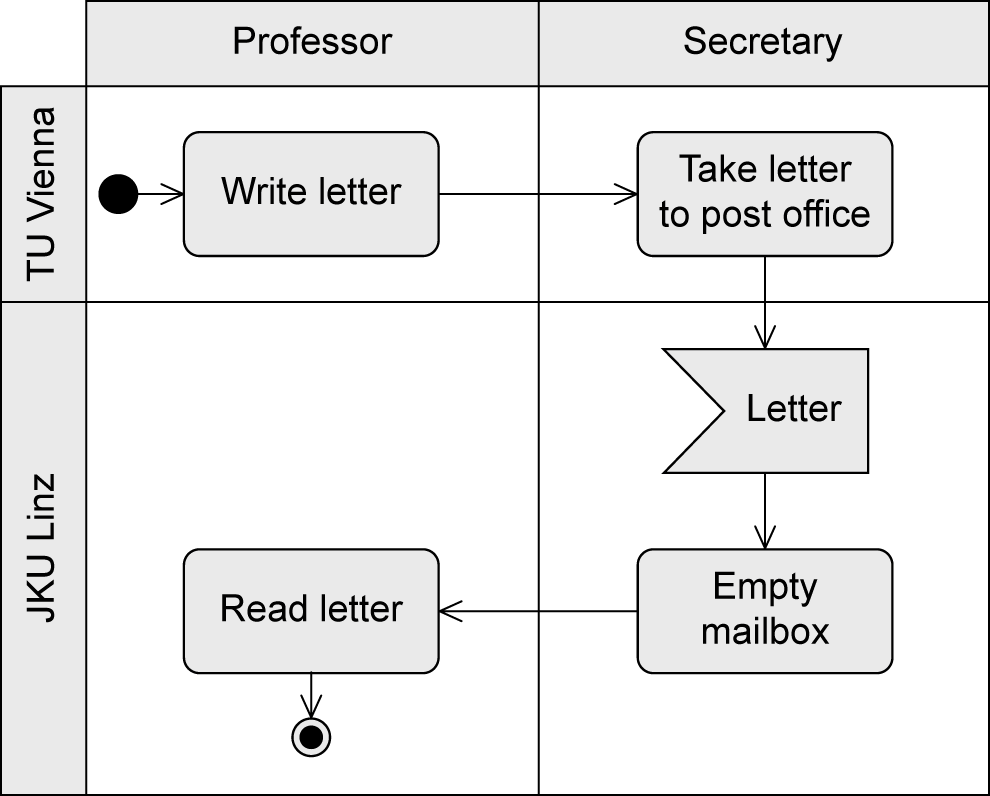 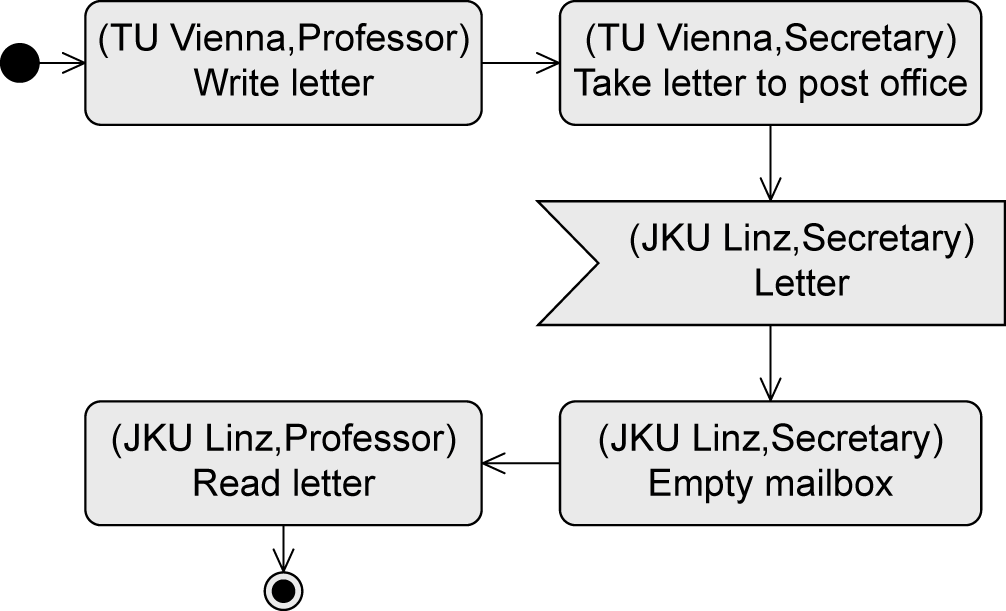 30
Example: Issue Student ID on Paper (1/2)
State machine diagram of Student ID:



Activity diagram – control flow:
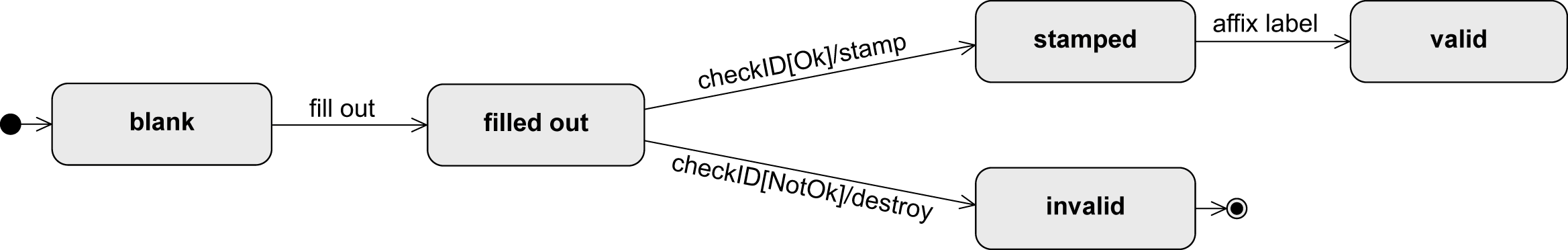 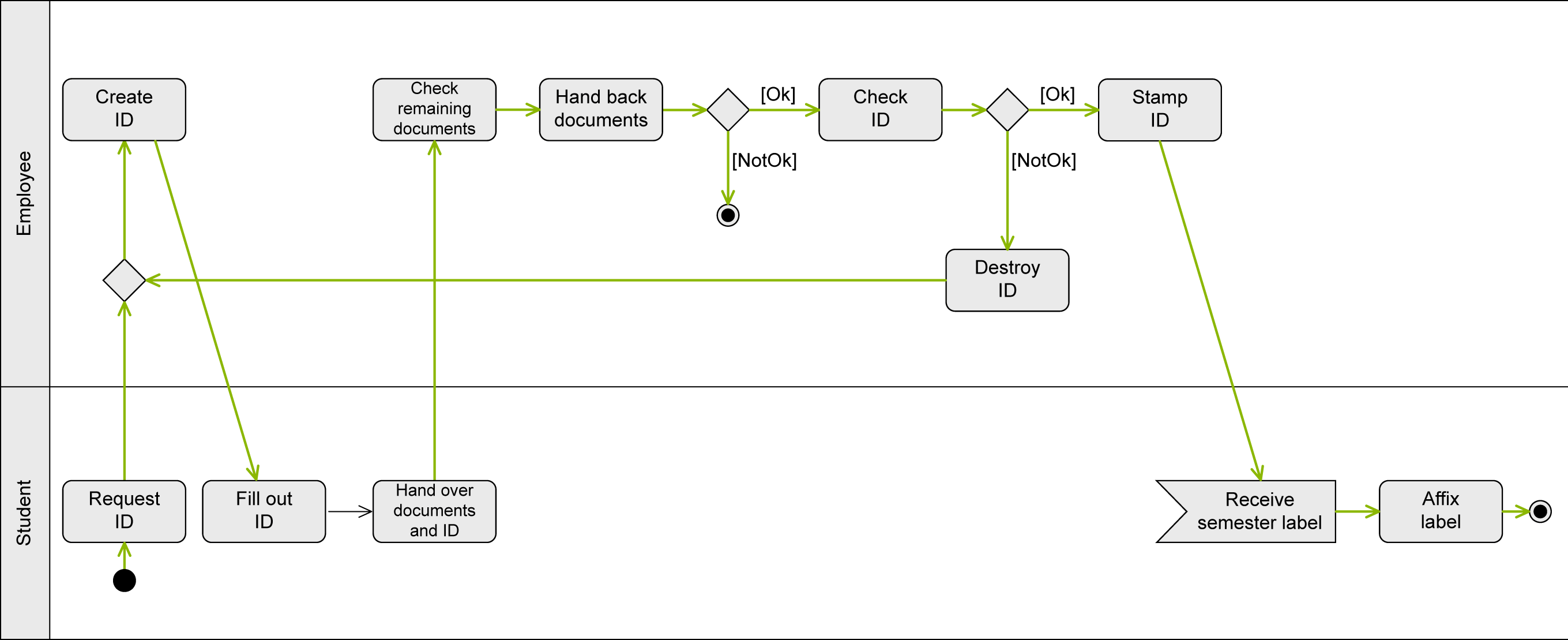 31
Example: Issue Student ID on Paper (2/2)
Control flow (green) and object flow (red) in one activity diagram
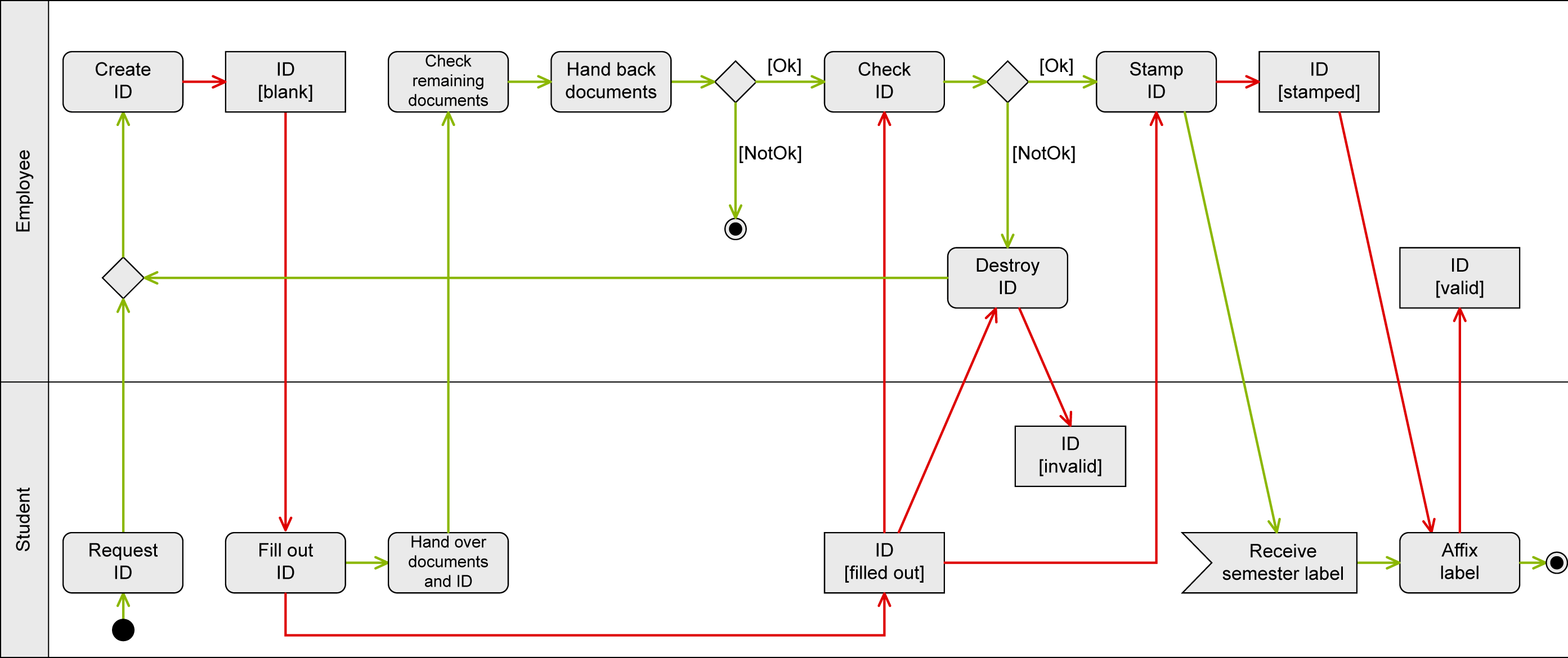 32
Exception Handling – Exception Handler
Predefined exceptions
Defining how the system has to react in a specific error situation
The exception handler replaces the action where the error occurred


If the error e occurs…
All tokens in Action A are deleted
The exception handler is activated
The exception handler is executed instead of Action A
Execution then continues regularly
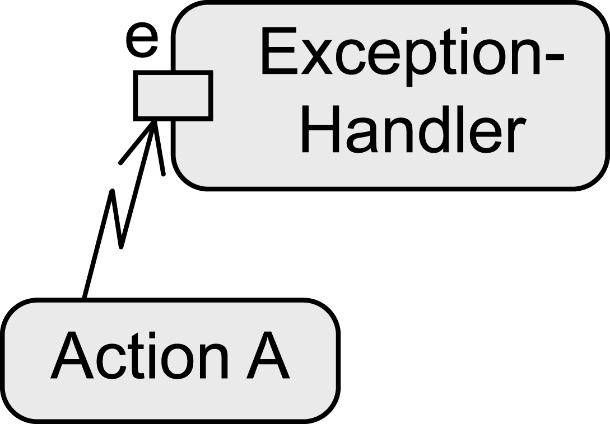 33
Example: Exception Handler
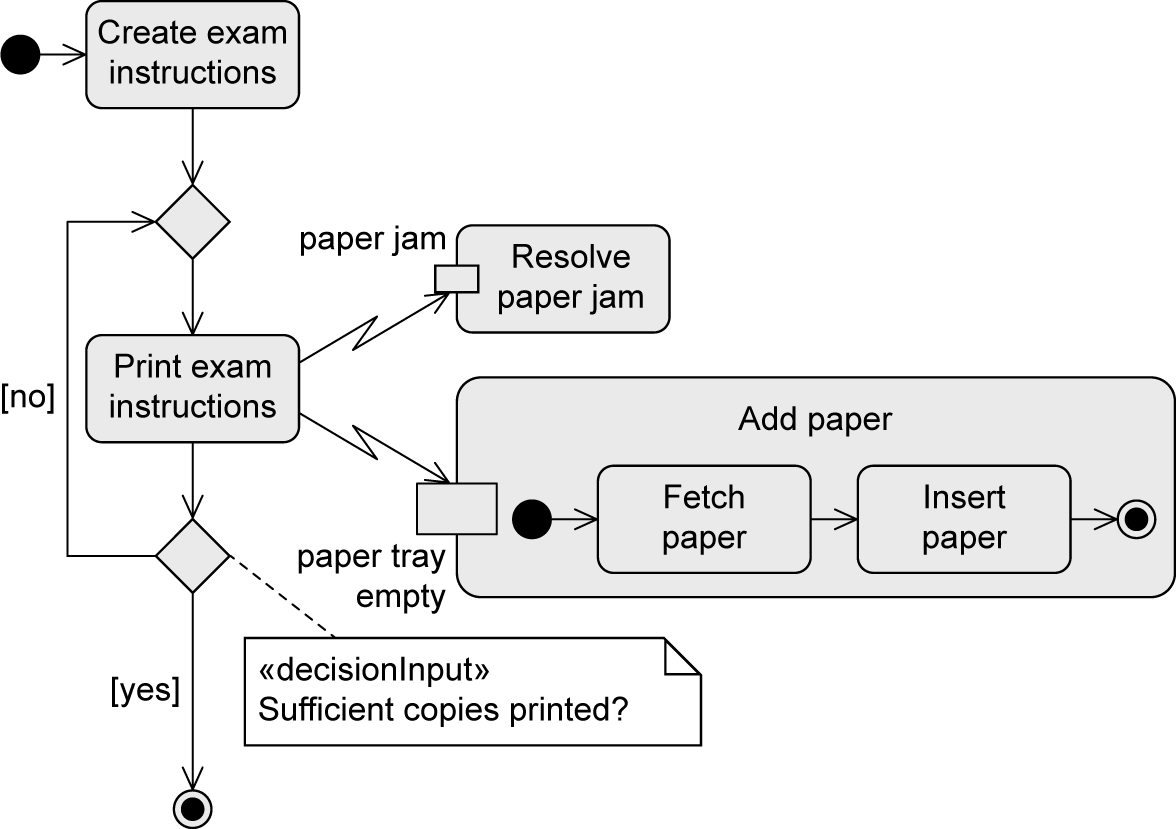 34
Exception Handling– Interruptible Activity Region
Defining a group of actions whose execution is to be terminated immediately if a specific event occurs. In that case, some other behavior is executed




If E occurs while B or C are executed
Exception handling is activated
All control tokens within the dashed rectangle (= within B and C) are deleted
D is activated and executed

No “jumping back” to the regular execution!
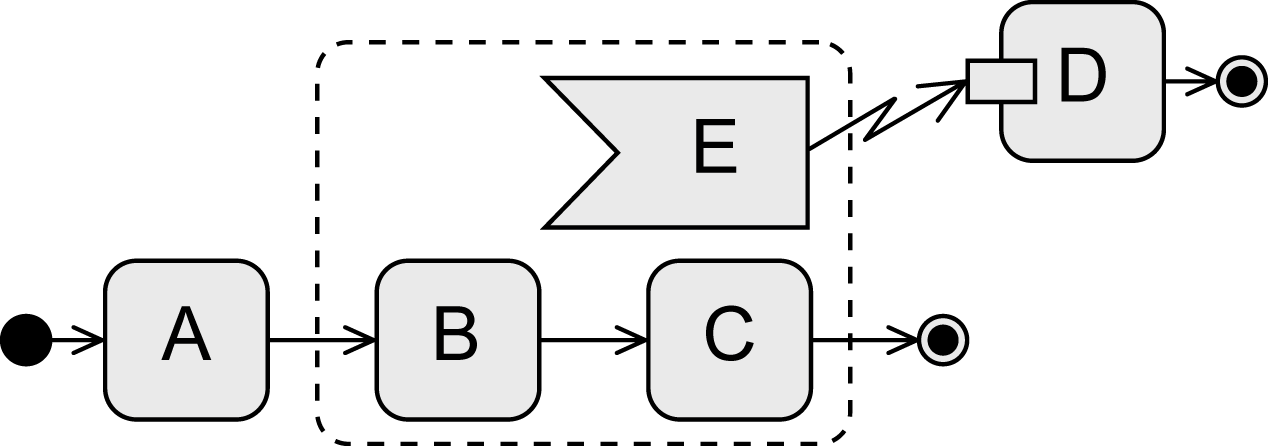 35
Example: Interruptible Activity Region
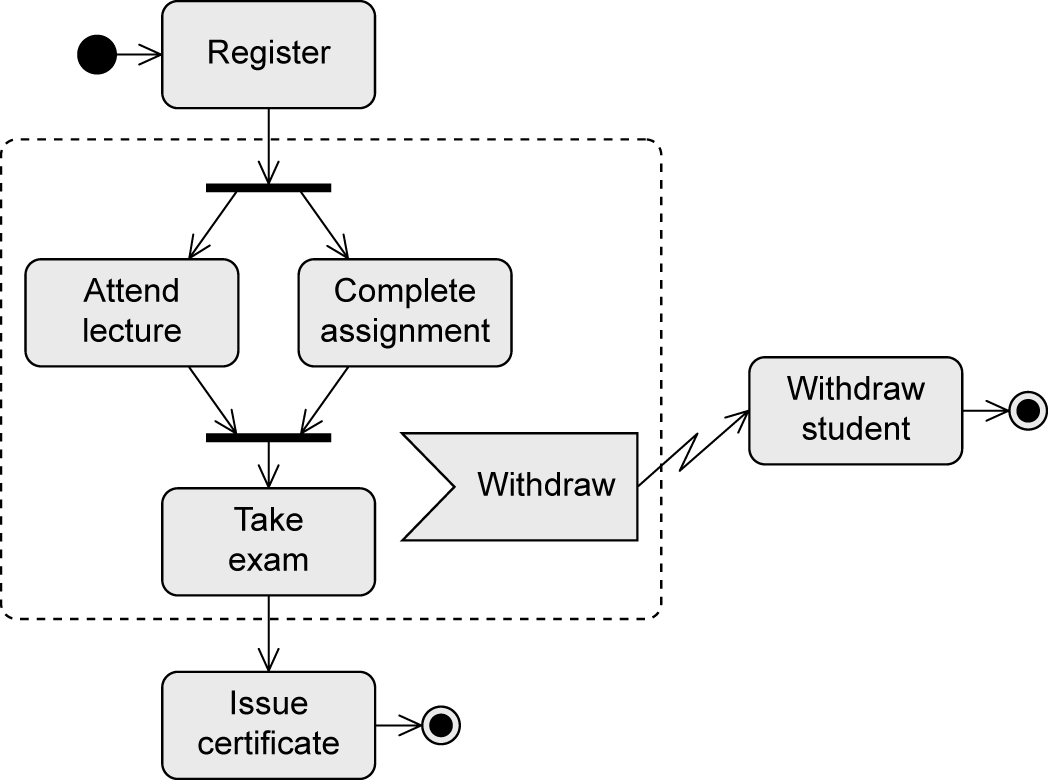 36
Notation Elements (1/5)
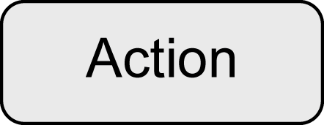 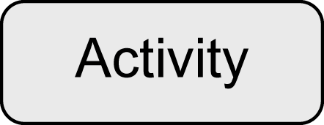 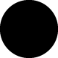 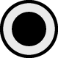 37
Notation Elements (2/5)
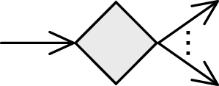 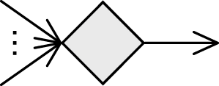 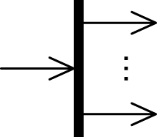 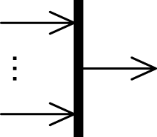 38
Notation Elements (3/5)
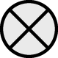 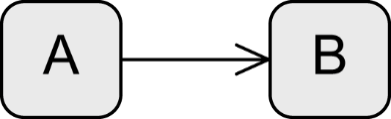 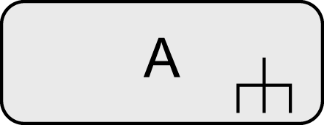 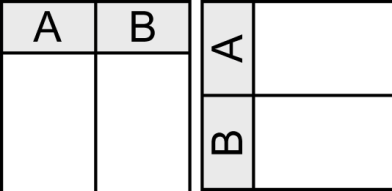 39
Notation Elements (4/5)
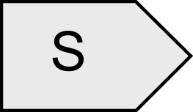 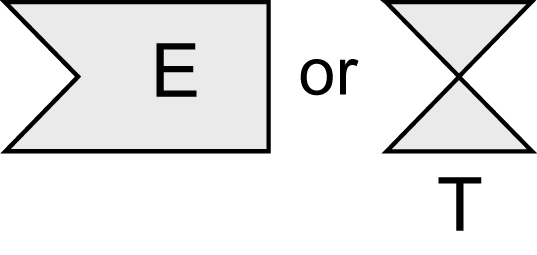 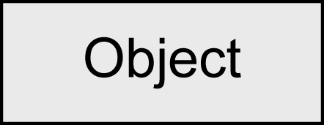 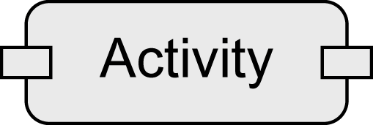 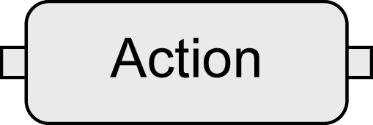 40
Notation Elements (5/5)
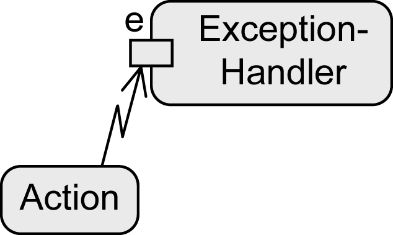 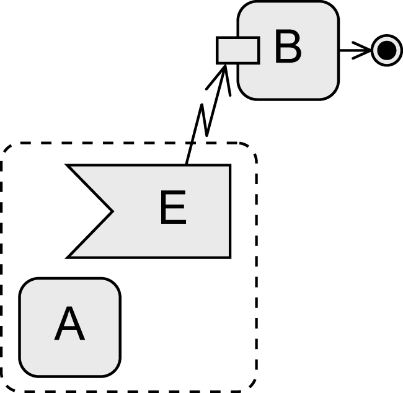 41